Тест по математике
3 класс
Именованные числа



Автор: учительница начальных классов
ГБОУ СОШ № 1245
Еськова Наталья Васильевна
Введите фамилию и имя
Начать тестирование
10
5
Всего заданий
Время тестирования
мин.
[Speaker Notes: Версия от 30.01.2012 г. Последнюю версию конструктора смотрите на сайте «Тестирование в MS PowerPoint» http://www.rosinka.vrn.ru/pp/]
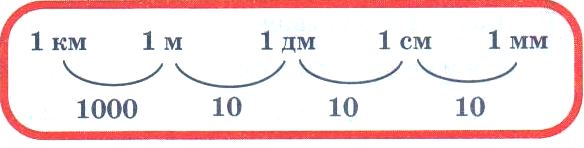 75000 см =              м
Введите ответ:
Далее
1
Задание
1 бал.
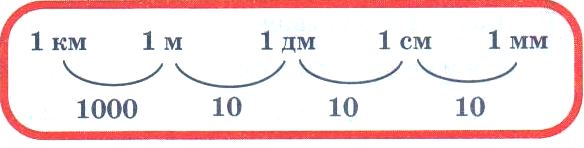 1 060 000 м =           км
Введите ответ:
Далее
2
Задание
1 бал.
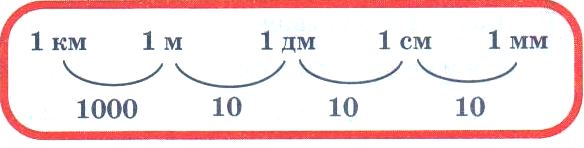 4 м 9 см =           см
Введите ответ:
Далее
3
Задание
1 бал.
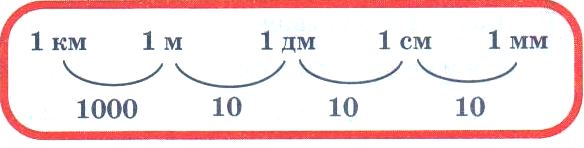 3 дм 2 см =           мм
Введите ответ:
Далее
4
Задание
1 бал.
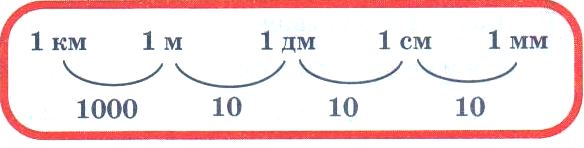 5 км 64 м =           м
Введите ответ:
Далее
5
Задание
1 бал.
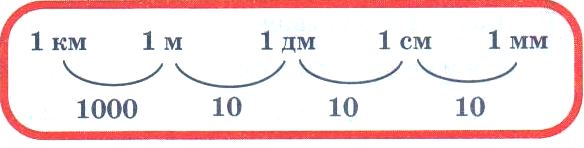 2 км 5 м  =           см
Введите ответ:
Далее
6
Задание
1 бал.
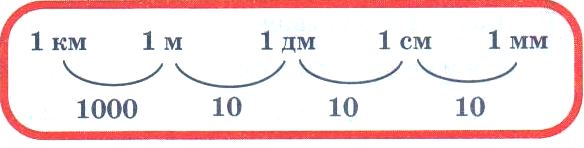 85 000 мм =       дм
Введите ответ:
Далее
7
Задание
1 бал.
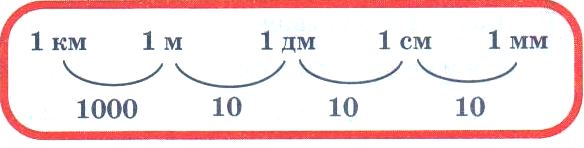 9 060 000 м =          км
Введите ответ:
Далее
8
Задание
1 бал.
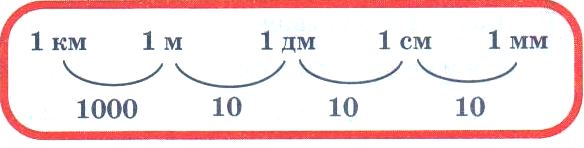 14 км 56 м =           м
Введите ответ:
Далее
9
Задание
1 бал.
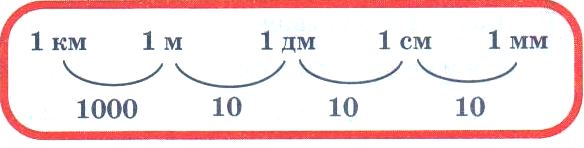 7 км =           см
Введите ответ:
Итоги
10
Задание
1 бал.
Результатытестирования
Подождите!
Идет обработка данных
Оценка
Правильных ответов
Набранных баллов
Ошибки в выборе ответов на задания:
Снова
Выход
Всего заданий
бал.
Затрачено времени
[Speaker Notes: В  конструкторе использована идея перемещения объектов в режиме просмотра демонстрации, предложенная Гансом Хофманом (Hans Werner Hofmann hw@lemitec.de)]